2018新北市成果發表
學生：吳文瀚
為什麼我參加非學校實驗教育 － 個人自學報告
各位老師好，我是生活實踐自學團的一員，也是今年學程唯一的國中生，依據非學條例團體自學沒有分國中、高中；但是教育局把國中、高中業務分開，所以我才會參加個人自學的報告。
目錄
射箭社
影片剪輯
攝影
文言識讀
英文
第二份英文作業
射箭社1
這學期我們射箭社，參加了韓國的醴泉世界傳統射箭嘉年華
我們射箭社的同學全部都有去他們的舞台表演
表演的過程，我們所有人都少做了一個動作，超丟臉的
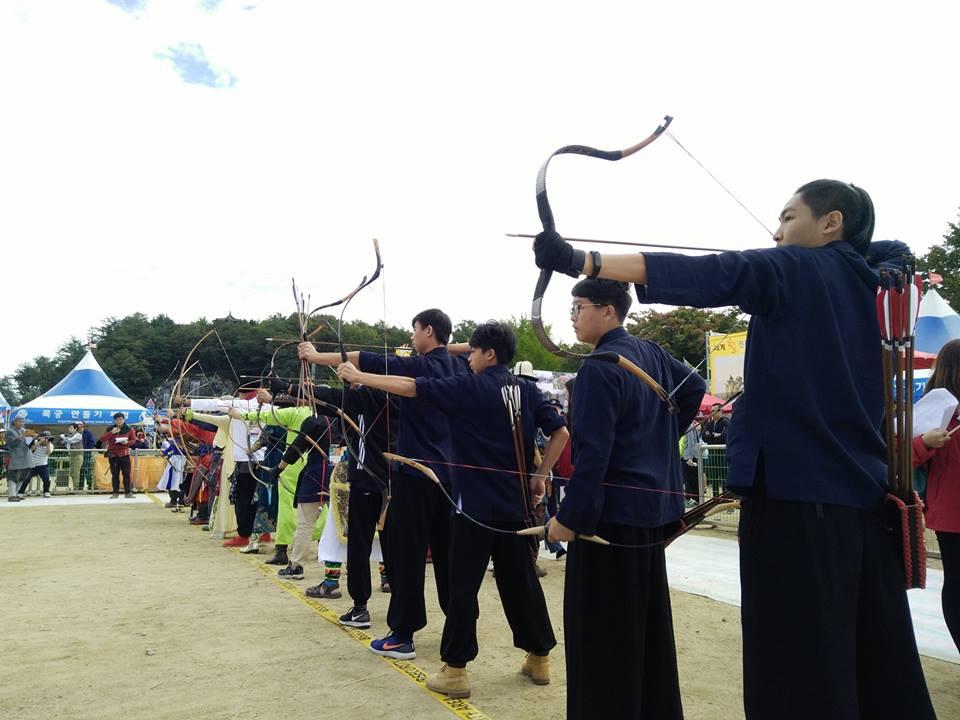 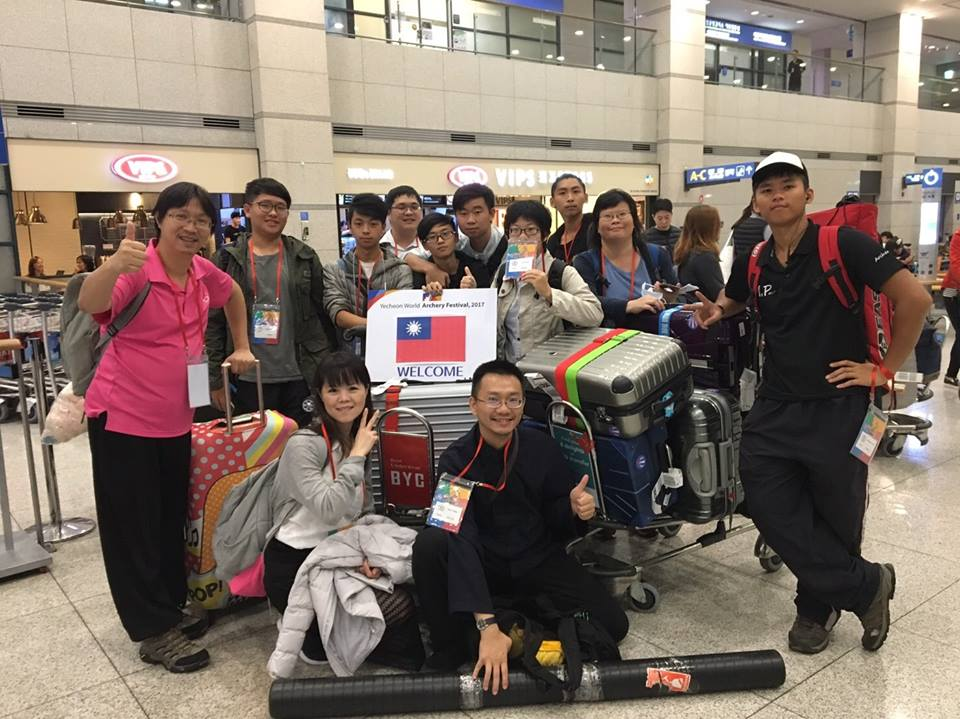 射箭社2
第二次出國比賽是去馬來西亞
馬來西亞是正式的國際比賽
比賽有很多國外的靶紙
也有很多不同的比賽方式
可惜我們班沒有人得獎
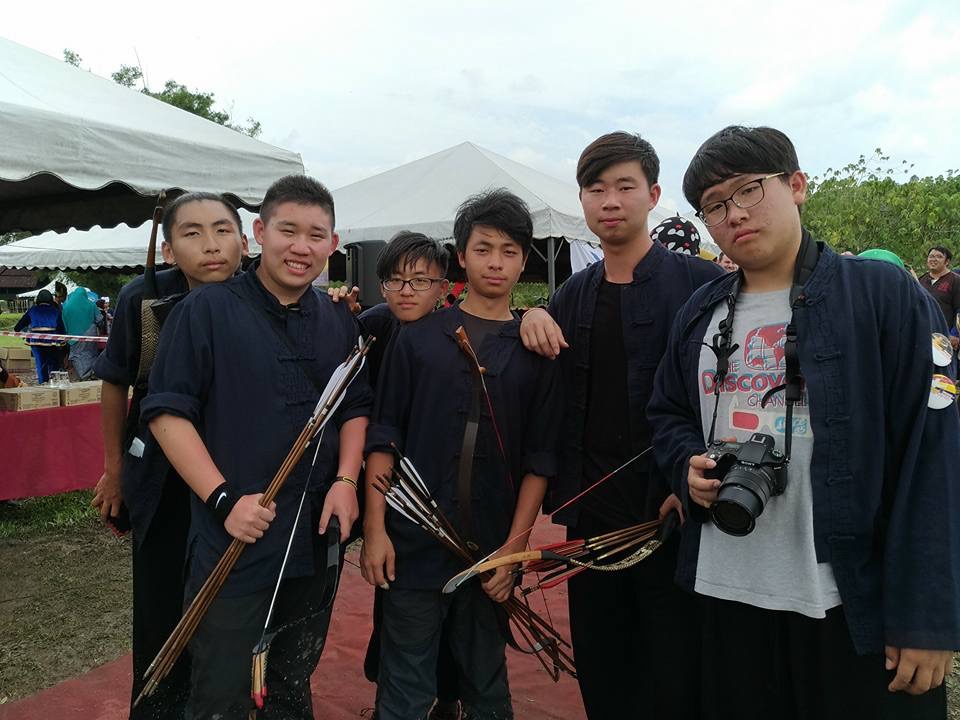 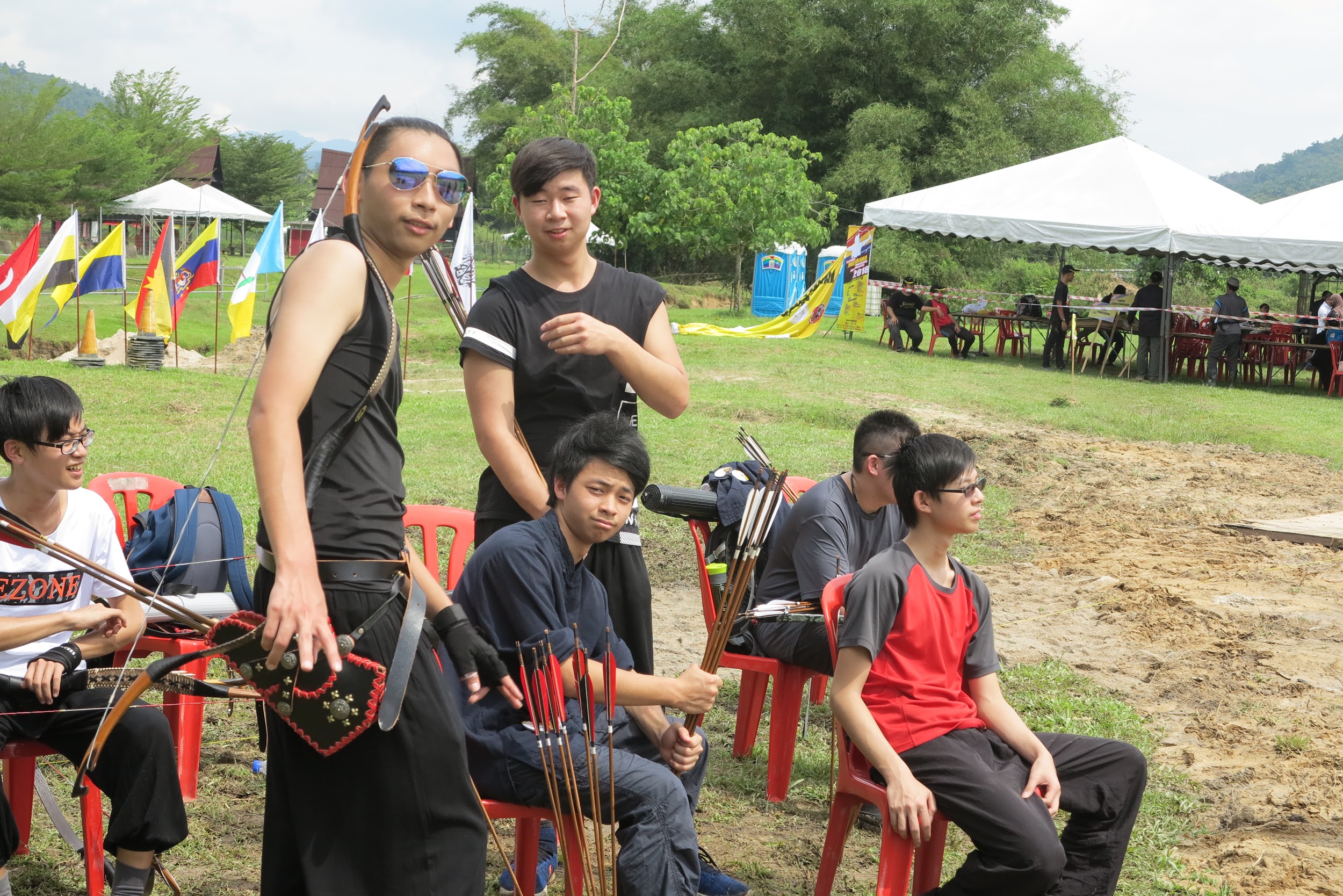 影片剪輯
影片剪輯是我自己的興趣
我的影片風格比較偏搞笑方面
右邊的圖是我玩遊戲做的影片
下面是剪射箭社的影片
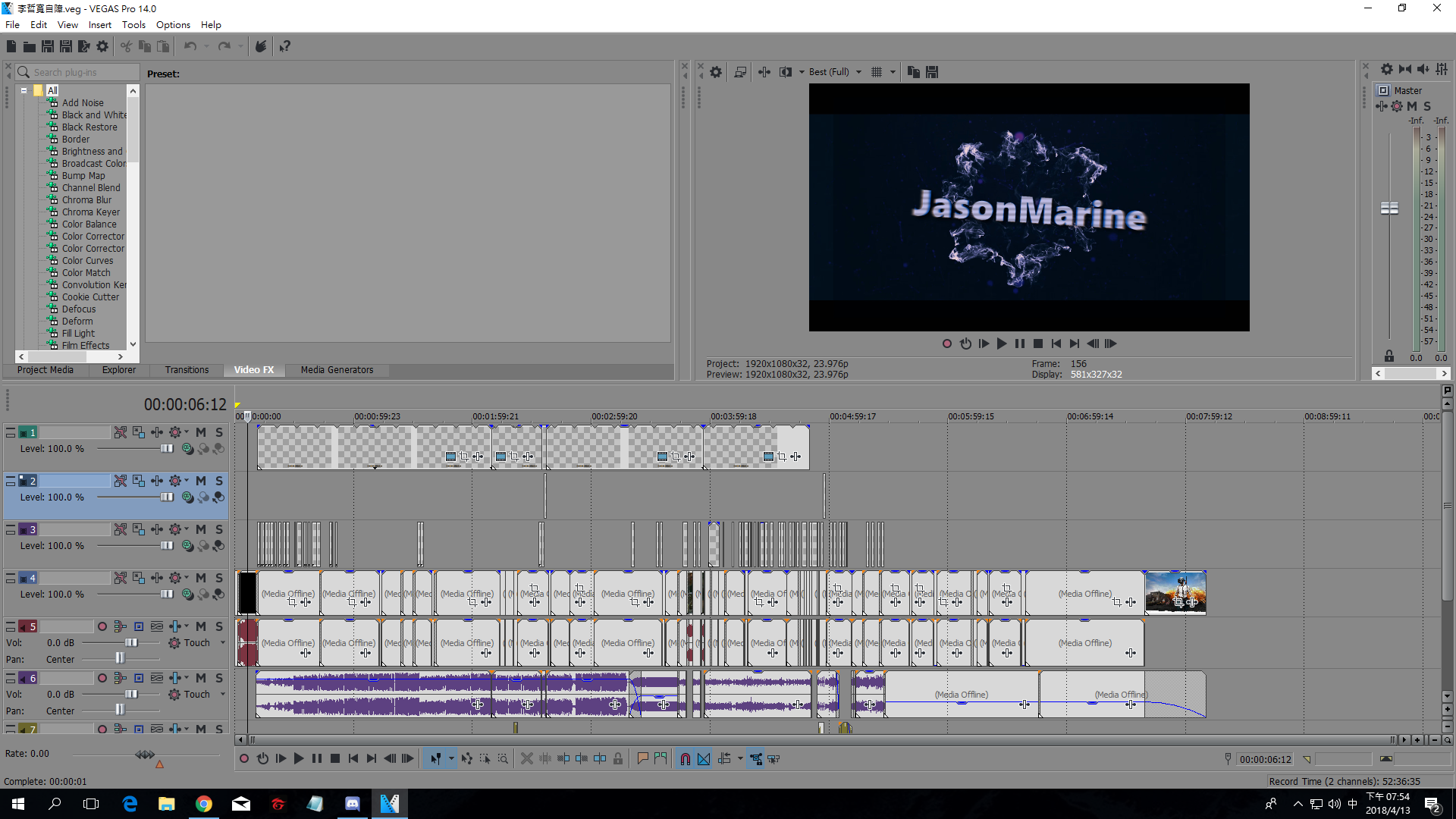 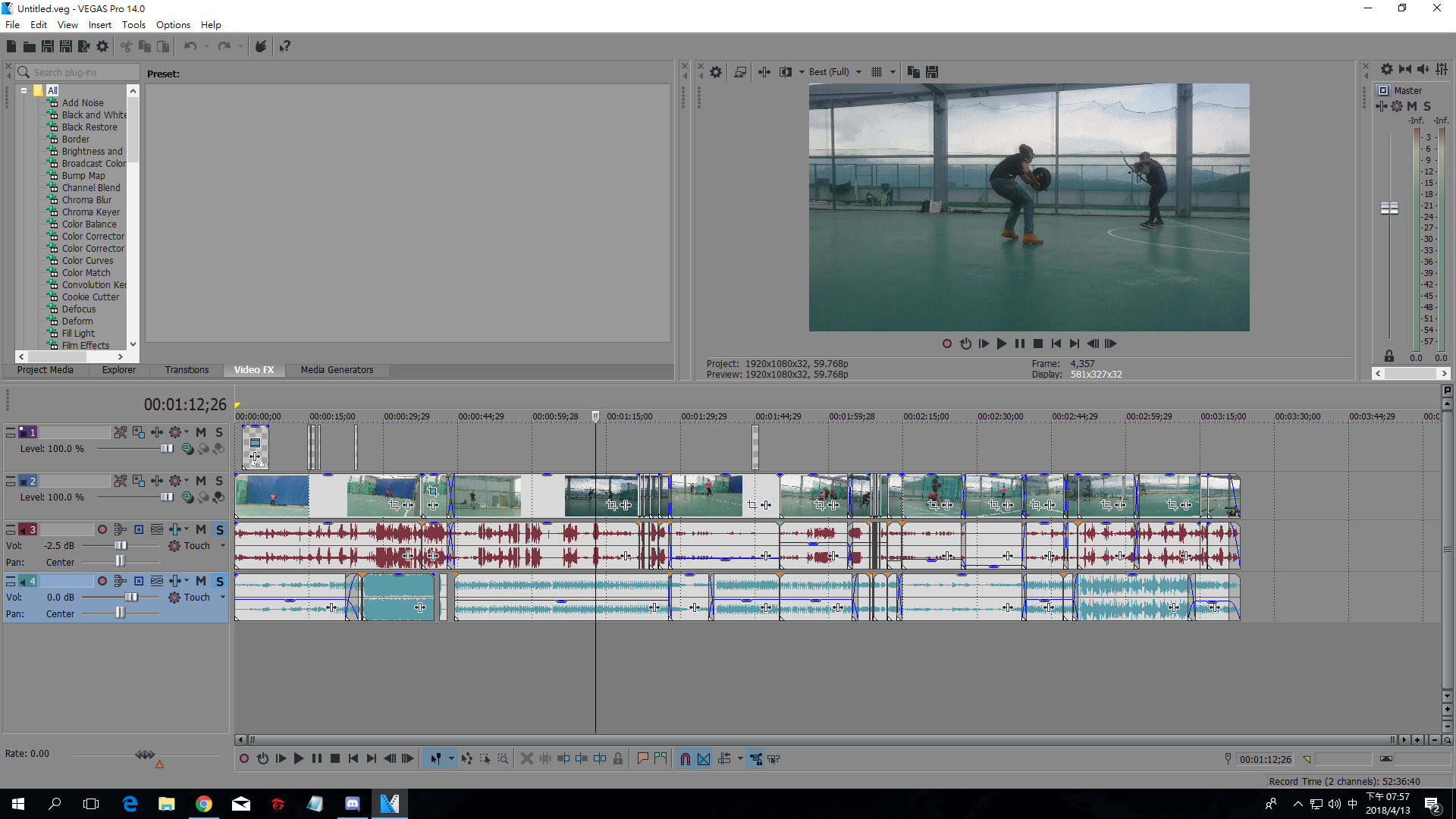 影片剪輯
攝影
我的自主學習課程，在學攝影的過程，我學了如何抓角度、控制景深和畫面主題比例大小。右圖是重機的照片、
左下圖是參加機車展模特兒的照片、
右下圖是我們全家出去玩，拍我爸爸
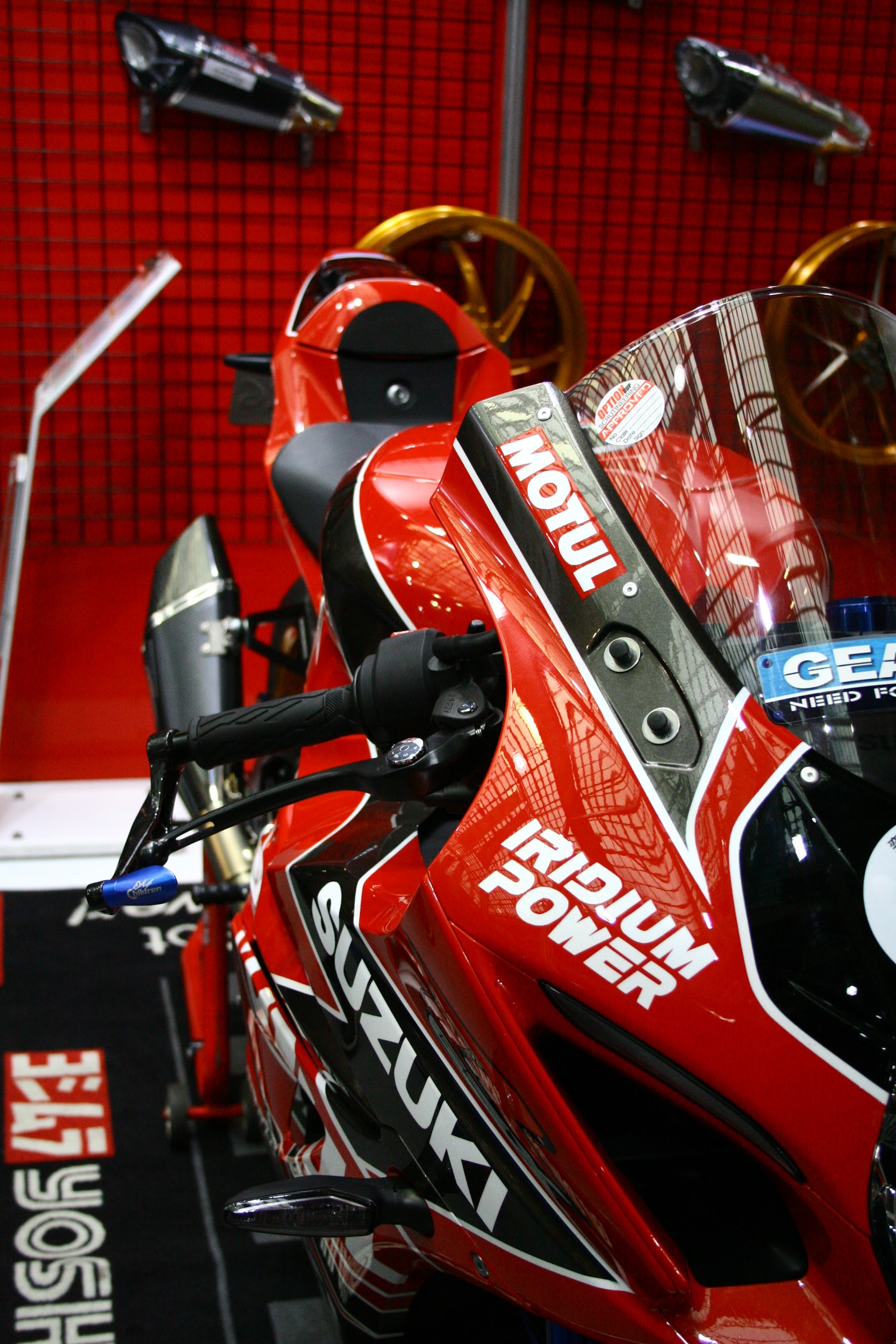 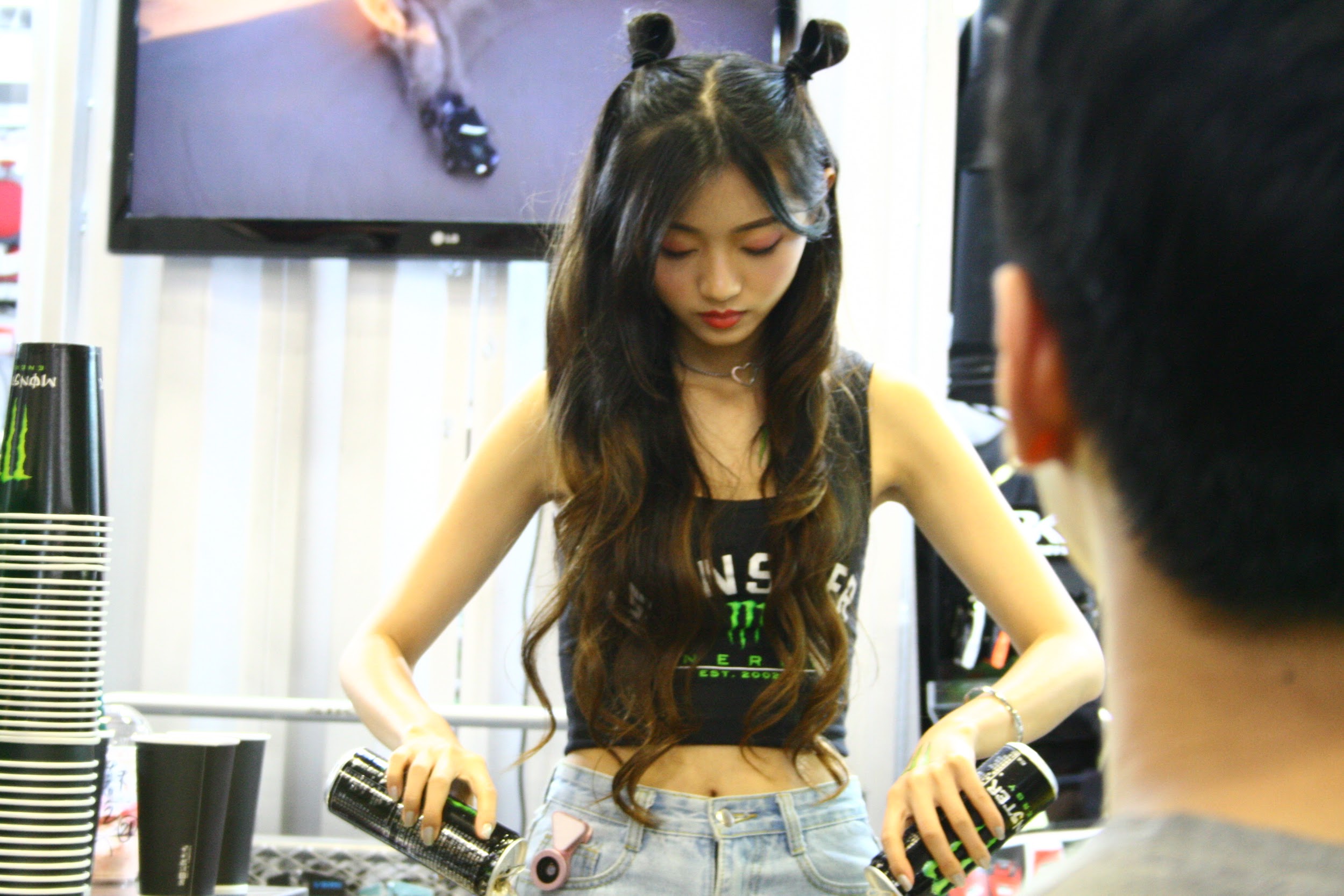 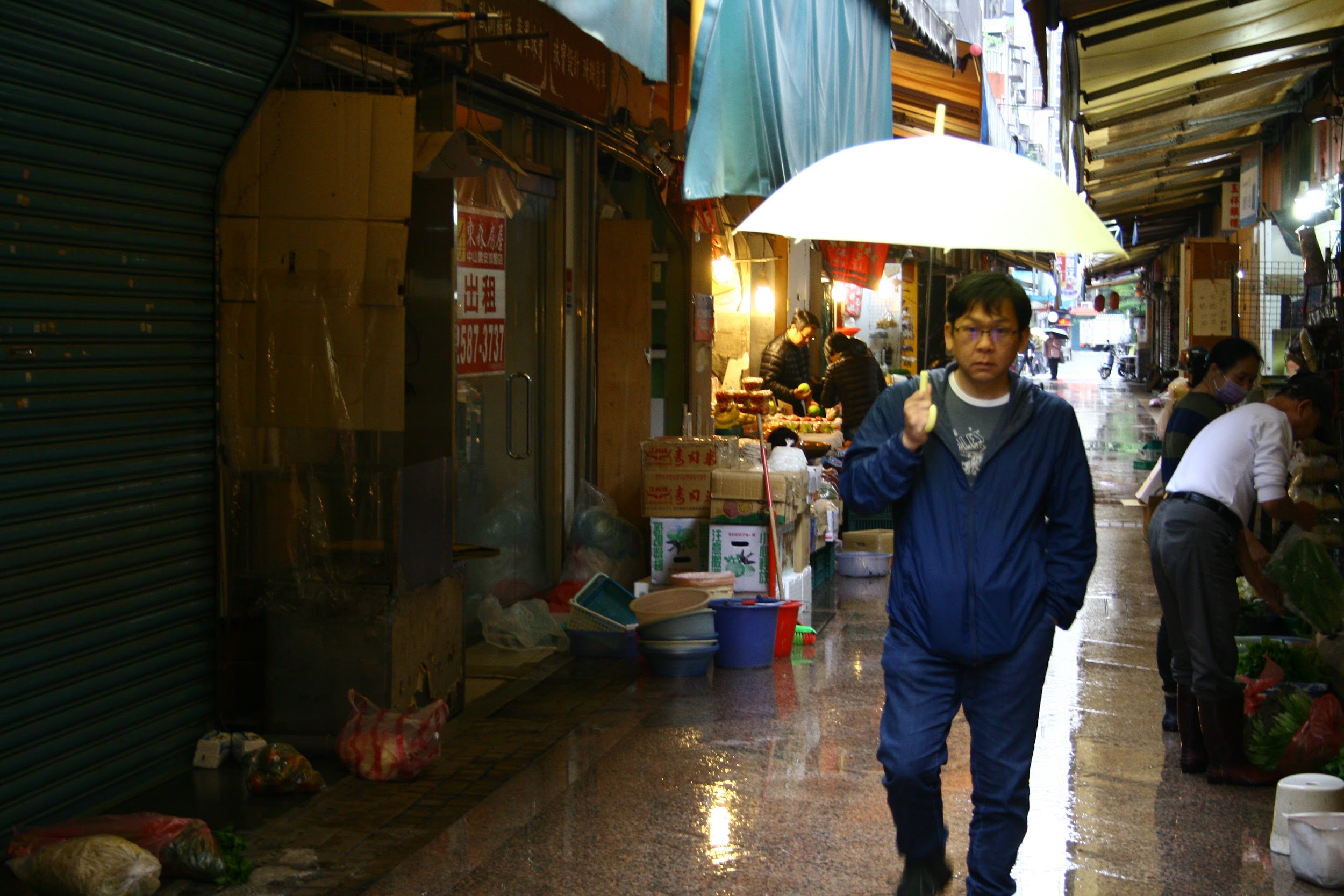 文言識讀
因為上學期文言識讀沒有通過，
所以這學期要重補修。文言識讀
重補修並不是補修上學期的內容
，而是學習一些淺文言。
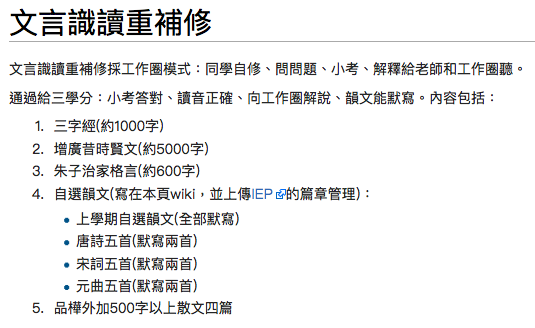 文言識讀
文言識讀重補修的內容，有分共同學習內容與個人學習內容；個人學習內容圖片。
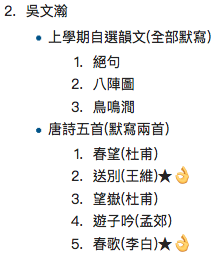 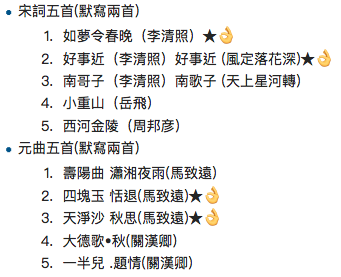 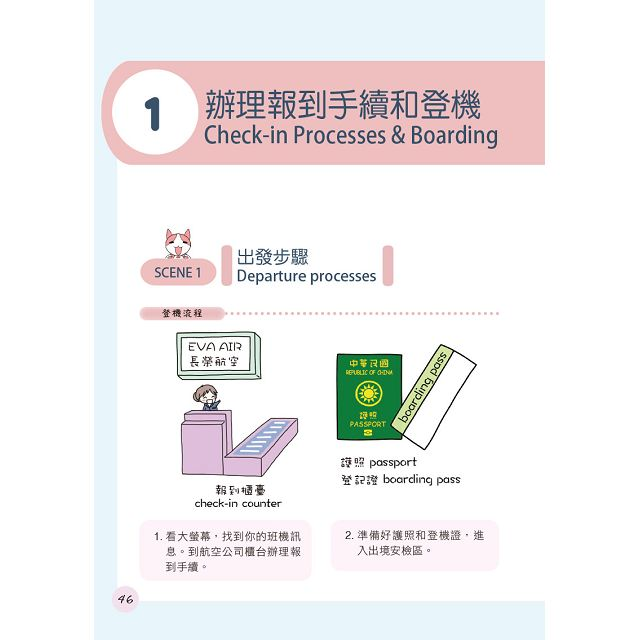 英文
因為我們2019全班行動學習是要出國去歐洲，計劃前10天是全班活動，後20天是分開小組行動。所以我們從現在開始為出國做準備，我們上課內容是超Q手繪旅行實境英語真簡單這本書，老師教如何在旅行社訂票，辦理報到手續和登機、轉機、過海關、入住出發前必備基礎會話。
第二份英文作業
第二份英文作業是每個人找出適合自己學習英文的方式，養成自己學習英文的習慣，我都會選Voicetube的英文影片，找出裡面我不會的單字與句子去練習。
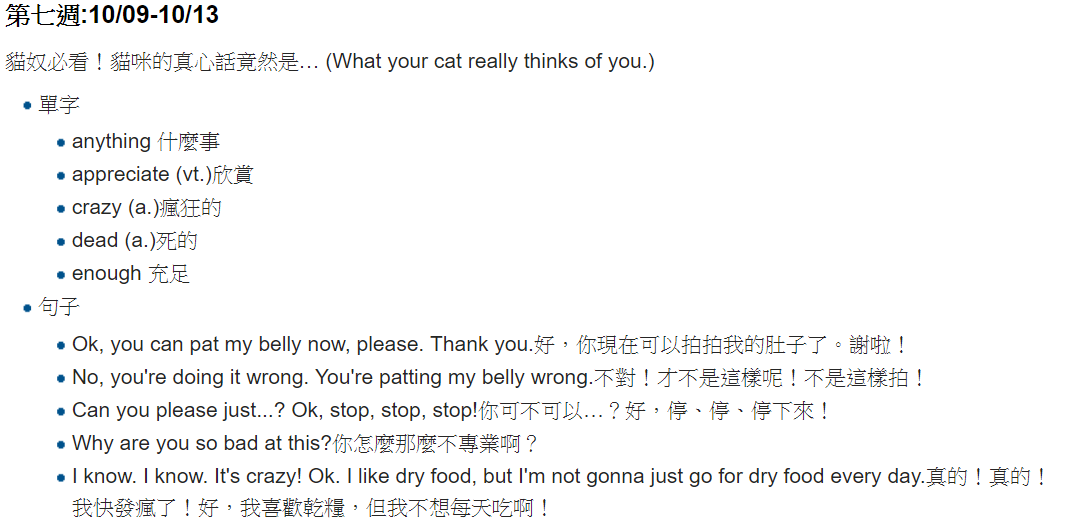 謝謝聆聽